Divisão Euclidiana
Aula 1, ciclo 4
Divisão Euclidiana
Ao ser efetuada uma divisão, por exemplo a divisão indicada abaixo de 478 por 7, obtemos quociente 68 e resto 2.




	
	Isto significa que 478 = 68 × 7 + 2.
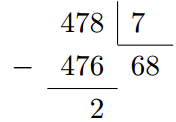 A partir deste exemplo, podemos generalizar para concluir que no Algoritmo de Euclides da divisão de a por b, encontramos um quociente q e um resto r,







	tal que a = q · b + r com 0  ≤  r  ≤  b − 1.
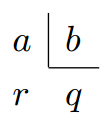 Exemplos
Exemplo 1. Em cada caso calcule o quociente q e o resto r da divisão de a por b. Em seguida tire a prova, verificando a igualdade       a = q · b + r. 

a) a = 307 e b = 4. 
b) a = 1933 e b = 6. 
c) a = 879 e b = 7.
Exemplo 2. Encontre o número natural que ao ser dividido por 7 resulta um quociente 4 e resto o maior possível.
Exemplo 2. Encontre o número natural que ao ser dividido por 7 resulta um quociente 4 e resto o maior possível. 

a = q · b + r

Sabemos que b = 7 e q = 4, 
se o resto é o maior possível então ele vale (b-1).
Logo r = 6

Portanto:                        a = 4 · 7 + 6
                                             a = 34
Exemplo 3. Na divisão de dois números inteiros, o quociente é 16 e o resto é o maior possível. Se a soma do dividendo e do divisor é 125, determine o resto.
Exemplo 3. Encontre o último algarismo do número 19891989 .
Exemplo 3. Encontre o último algarismo do número 19891989 .

	Para começar, note que o último algarismo do número 19891989 é igual ao último algarismo do número 91989. Escrevendo as primeiras potencias de 9 obtemos: 

91 = 9,
92 = 81, 
93 = 729, 
94 = 6561.

	Assim o último algarismo de 9n é 9 se n é ímpar e o último algarismo de 9n é 1 se n é par.
Exercícios
Exercício 1. Encontre os números naturais que, quando divididos por 8 deixam o resto igual ao dobro do quociente.
Exercício 2. A figura abaixo representa o traçado de uma pista de corrida. 





	Os postos A, B, C e D são usados para partidas e chegadas de todas as corridas. As distancias entre postos vizinhos, em quilômetros, estão indicadas na figura e as corridas são realizadas no sentido indicado pela flecha. Por exemplo, uma corrida de 17 quilômetros pode ser realizada com partida em D e chegada em A.
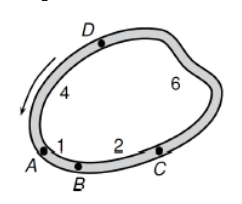 Exercício 2.

Quais são os postos de partida e chegada de uma corrida de 14 quilômetros? 

b) E para uma corrida de 100 quilômetros, quais são estes postos? 

c) Mostre que é possível realizar corridas com extensão igual a qualquer número inteiro de quilômetros.
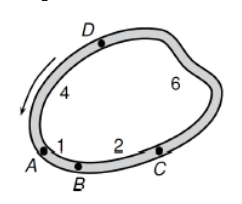 Exercício 2.  a) 14 / b) 100 / c) mostre que é possível pra todos.
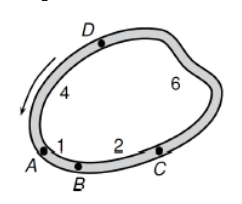 Exercício 3. Pedro caminha ao redor de uma praça retangular onde estão dispostas 12 árvores, brincando de tocar cada árvore durante seu passeio. Se no início ele toca a árvore indicada na figura, e se ele anda no sentido da seta, indique que árvore ele estará tocando ao encostar em uma árvore pela centésima vez.
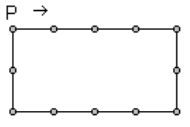 Exercício 4. O ano de 2016 começou em uma sexta-feira. Em que dia da semana cairá o último dia deste ano? 
(observação: o ano de 2016 é um ano bissexto, e coincidentemente é um ano de olimpíada, como tanto as olimpíadas quanto os anos bissextos acontecem de 4 em 4 anos podemos concluir que todo ano olímpico é bissexto)
Exercício 5. Encontre o último algarismo do número 777777 .
Aritmética dos restos
Na igualdade 1649 = 7 × 235 + 4 identificamos imediatamente o número 4 como o resto da divisão de 1649 por 7.
	
	Por outro lado, na igualdade 415 = 7 × 58 + 9, o número 9 é o resto da divisão de 415 por 7 ???
Aritmética dos restos
Na igualdade 1649 = 7 × 235 + 4 identificamos imediatamente o número 4 como o resto da divisão de 1649 por 7.
	
	Por outro lado, na igualdade 415 = 7 × 58 + 9, o número 9 é o resto da divisão de 415 por 7 ???

	
	Não né, pois neste caso o número que representa o r na formula a = q · b + r  é o 9, que é maior que o divisor 7. O certo seria 415 = 7 × 59 + 2, logo 2 é o resto da divisão de 415 por 7!
Agora veremos como calcular o resto da divisão de uma soma, uma diferença ou um produto de dois números, sem ter que efetuar as operações com os números dados. Para começar, vamos ver alguns exercícios já resolvidos.

	Exemplo 4. Nas divisões de 163 e 360 por 7 obtemos, respectivamente, restos 2 e 3.

163 = 7 × 23 + 2 e 360 = 7 × 51 + 3.

	Qual é o resto da divisão de 163 + 360 por 7?
Exemplo 4. 163 = 7 × 23 + 2 e 360 = 7 × 51 + 3.

	Qual é o resto da divisão de 163 + 360 por 7?

Vamos escrever 163 + 360 como:
(7 ·23 + 2) + (7 ·51 + 3)

Temos então que:
163 + 360    =    7 ·23 + 2 + 7 ·51 + 3    =    7 ·74 + 2 + 3    =    7 ·74  + 5
163 + 360    =    7 ·74  + 5

Portanto o resto da divisão de 163 + 360 por 7 é 5.
Exemplo 5. Nas divisões de 163 e 360 por 7 obtemos, respectivamente, restos 2 e 3. 
163 = 7 × 23 + 2 e 360 = 7 × 51 + 3.

	Qual é o resto da divisão de 360 – 163 por 7?
Exemplo 5. Nas divisões de 163 e 360 por 7 obtemos, respectivamente, restos 2 e 3. 
163 = 7 × 23 + 2 e 360 = 7 × 51 + 3.

	Qual é o resto da divisão de 360 – 163 por 7?

Vamos escrever 360 – 163  como:
(7 ·51 + 3) - (7 ·23 + 2)
Temos então que:
360 – 163    =    7 ·51 + 3 – (7 ·23 + 2)    =    7 ·28 + 3 – 2     =    7 ·28  + 1
360 – 163    =    7 ·28  + 1

Portanto o resto da divisão de 163 + 360 por 7 é 1.
Exercício 6. Nas divisões de 106 e 197 por 6 obtemos, respectivamente, restos 4 e 5: 

106 = 6 × 17 + 4 e 197 = 6 × 32 + 5. 

Qual é o resto da divisão de 106 + 197 por 6?
Exercício 7. Os números 723 e 451 deixam resto 2 e 3 ao serem divididos por 7.
	Que resto deixa a divisão de 723 · 451 por 7?
Exercício 8. Os números 275 e 562 deixam resto 5 e 4 ao serem divididos por 6.
	Que resto deixa a divisão de 275 · 562 por 6?